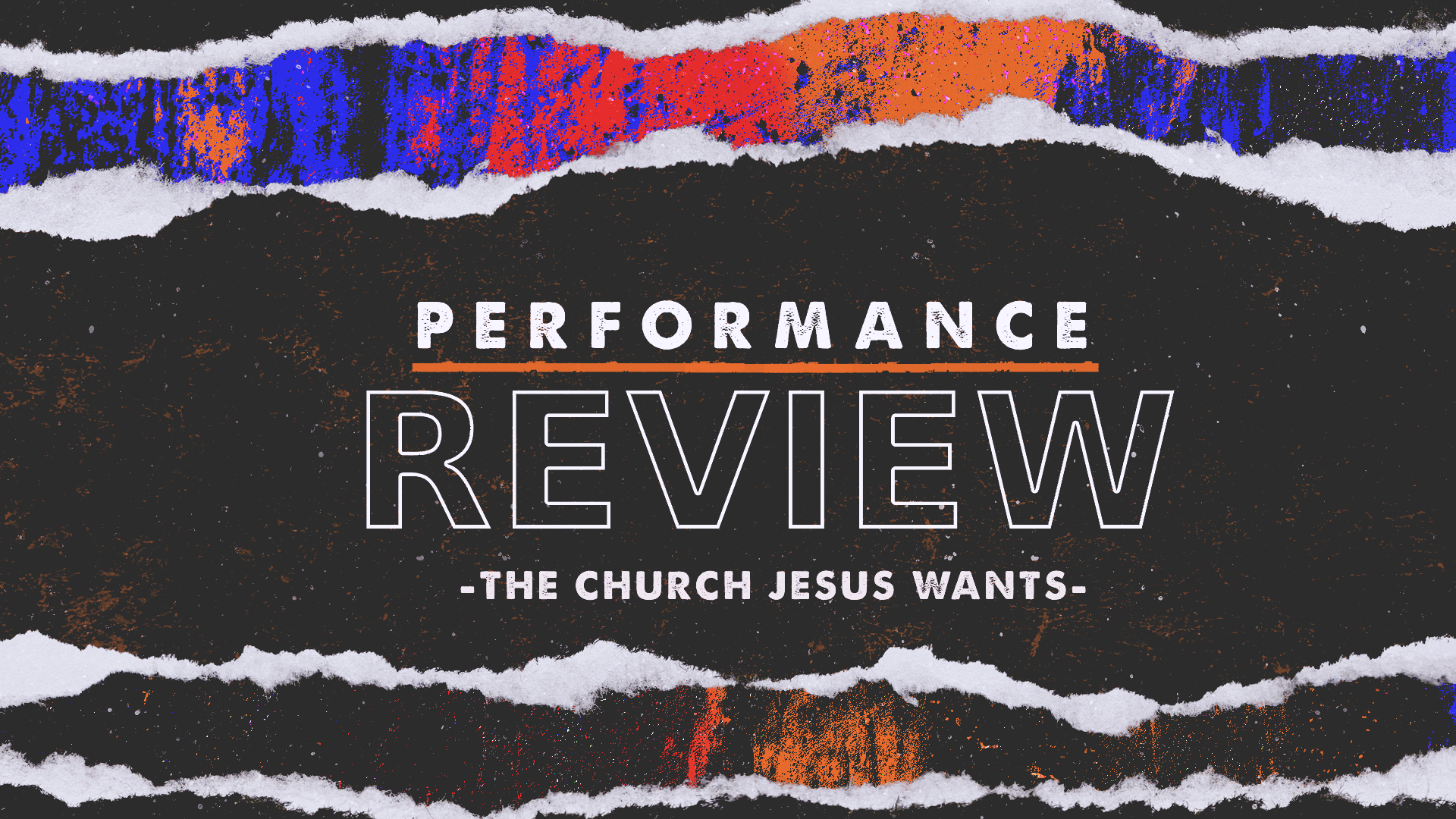 “Trader Joe’s Chicken Soup Dumplings Recalled For Possibly Containing Permanent Marker Plastic.”
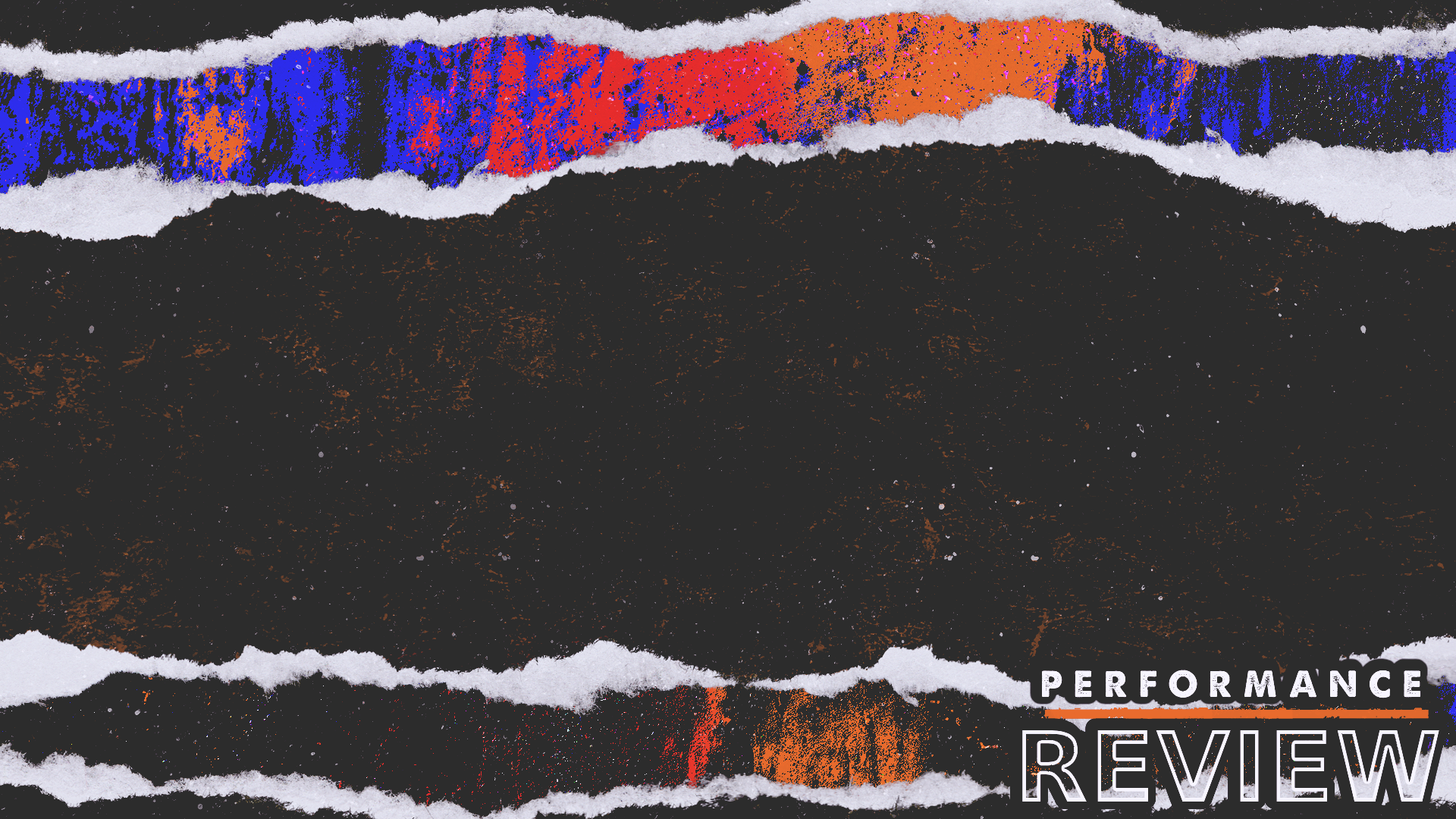 “19 Those whom I love, I reprove and discipline; therefore be zealous and repent. 20 Behold, I stand at the door and knock; if anyone hears My voice and opens the door, I will come in to him and will dine with him, and he with Me. 21 He who overcomes, I will grant to him to sit down with Me on My throne, as I also overcame and sat down with My Father on His throne. 22 He who has an ear, let him hear what the Spirit says to the churches ”
Revelation 3:19-21
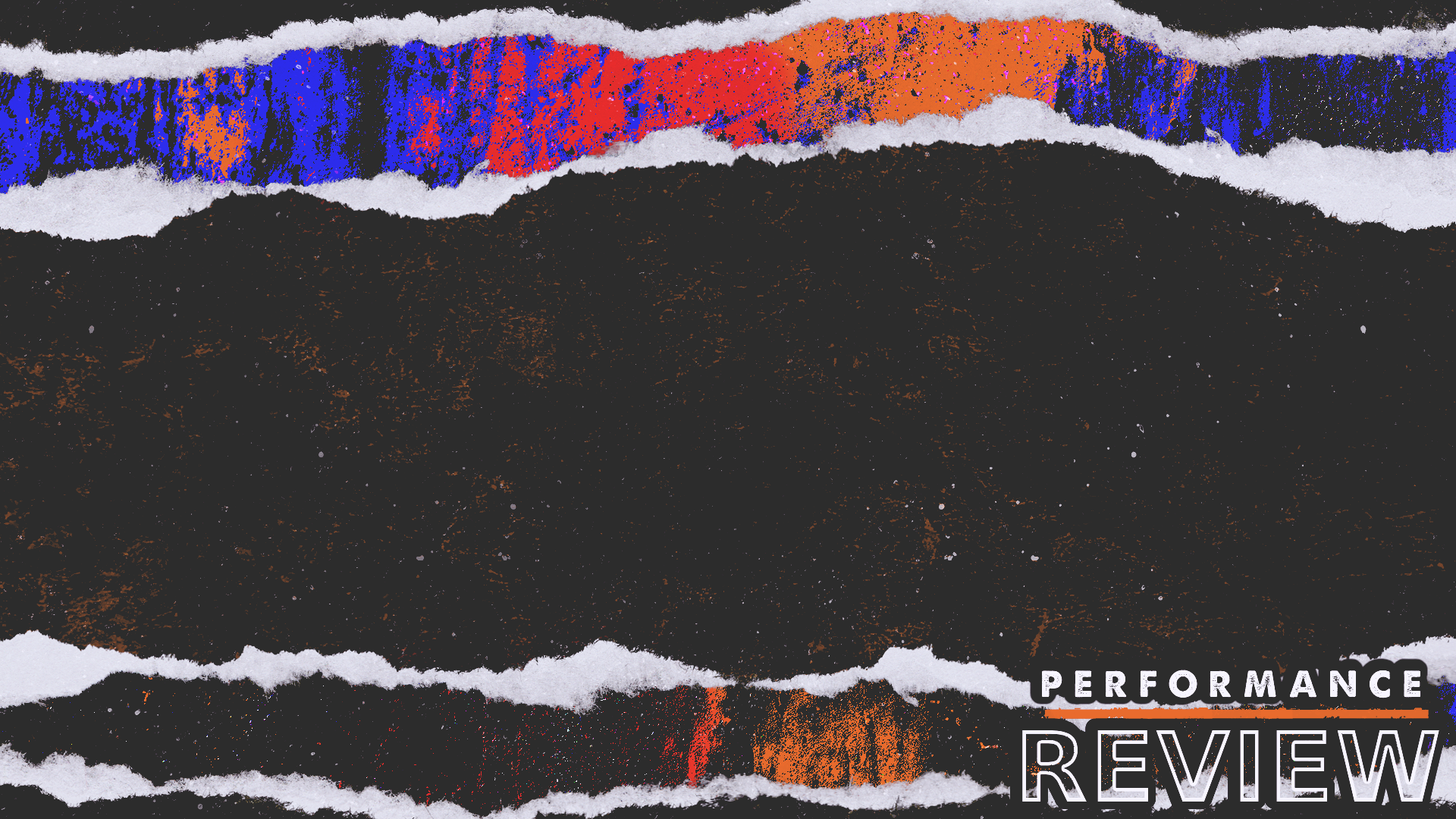 Thyatira’s Performance Review:
The Local Church Jesus Wants Is A Working Church
“15 You yourselves also know, Philippians, that at the first preaching of the gospel, after I left Macedonia, no church shared with me in the matter of giving and receiving but you alone; 16 for even in Thessalonica you sent a gift more than once for my needs .”
 Philippians 4:14-16
The Work Of Supporting & Encouraging Saints
“10 so that you will walk in a manner worthy of the Lord, to please Him in all respects, bearing fruit in every good work and increasing in the knowledge of God.”
 Colossians 1:10
“19 ‘I know your deeds, and your love and faith and service and perseverance, and that your deeds of late are greater than at first .”
 Revelation 2:19
“2 Bear one another's burdens, and so fulfill the law of Christ.”
 Galatians 6:2
“42 They were continually devoting themselves to the apostles’ teaching.”
 Acts 2:42
The Work Of Learning 
The Scriptures
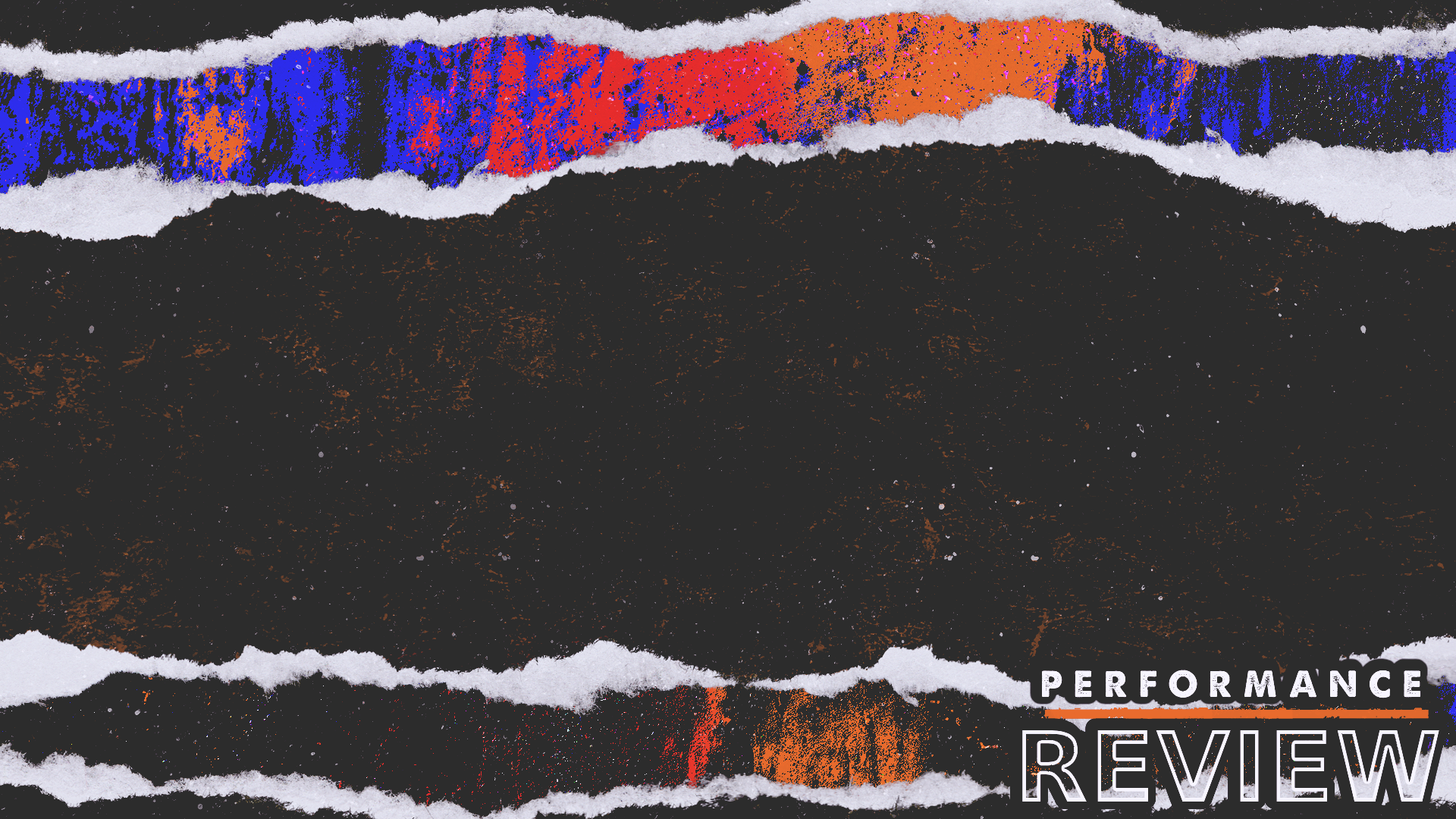 Thyatira’s Performance Review:
The Local Church Jesus Wants Is A Working Church
The Work Of Supporting & Encouraging Saints
“10 so that you will walk in a manner worthy of the Lord, to please Him in all respects, bearing fruit in every good work and increasing in the knowledge of God.”
 Colossians 1:10
The Work Of Learning 
The Scriptures
The Work Of Evangelizing
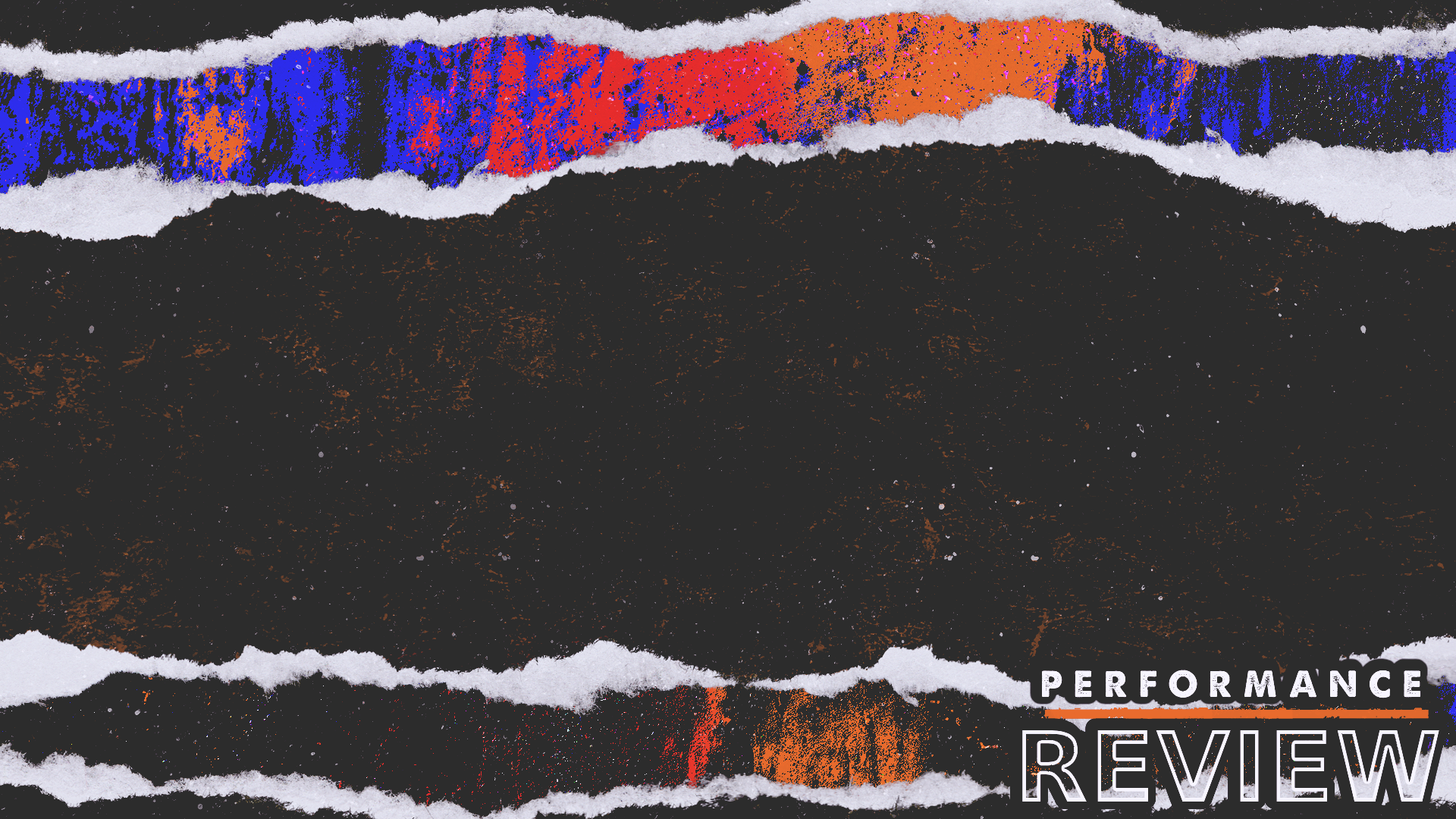 Thyatira’s Performance Review:
The Local Church Jesus Wants Is A Working Church
We Probably Can Be Doing More…Just Like Thyatira
Just Because It’s Active, Doesn’t Make It Good…Just Like Thyatira
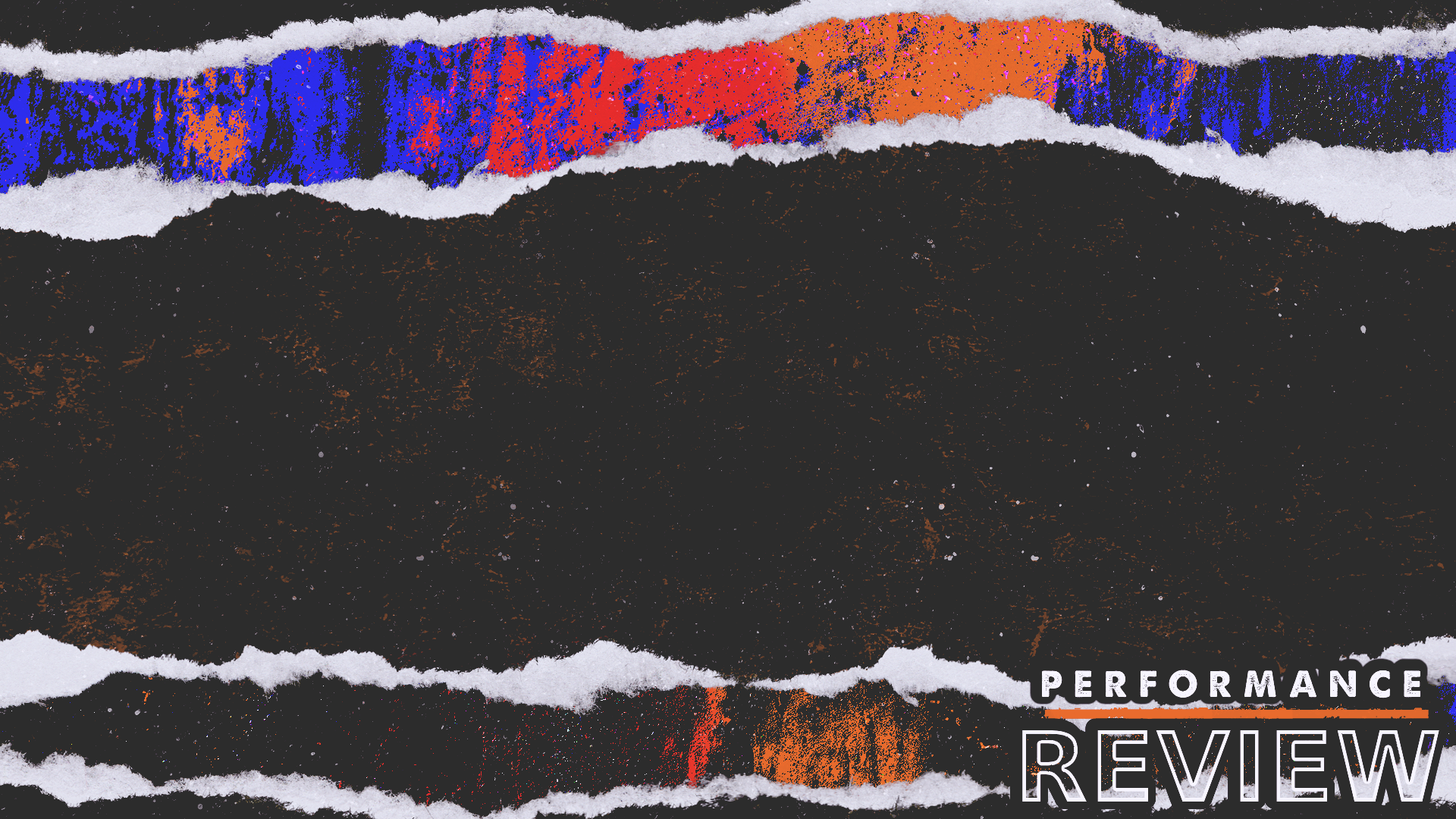 Thyatira’s Performance Review:
The Local Church Jesus Wants Holds Each Other Accountable
“20 But I have this against you, that you tolerate the woman Jezebel, who calls herself a prophetess, and she teaches and leads My bond-servants astray so that they commit acts of immorality and eat things sacrificed to idols.”
 Revelation 2:20
“Brothers, if anyone is caught in any transgression, you who are spiritual should restore him in a spirit of gentleness. Keep watch on yourself, lest you too be tempted.”
 Galatians 6:1
“If your brother sins against you, go and tell him his fault, between you and him alone. If he listens to you, you have gained your brother.”
 Matthew 18:15
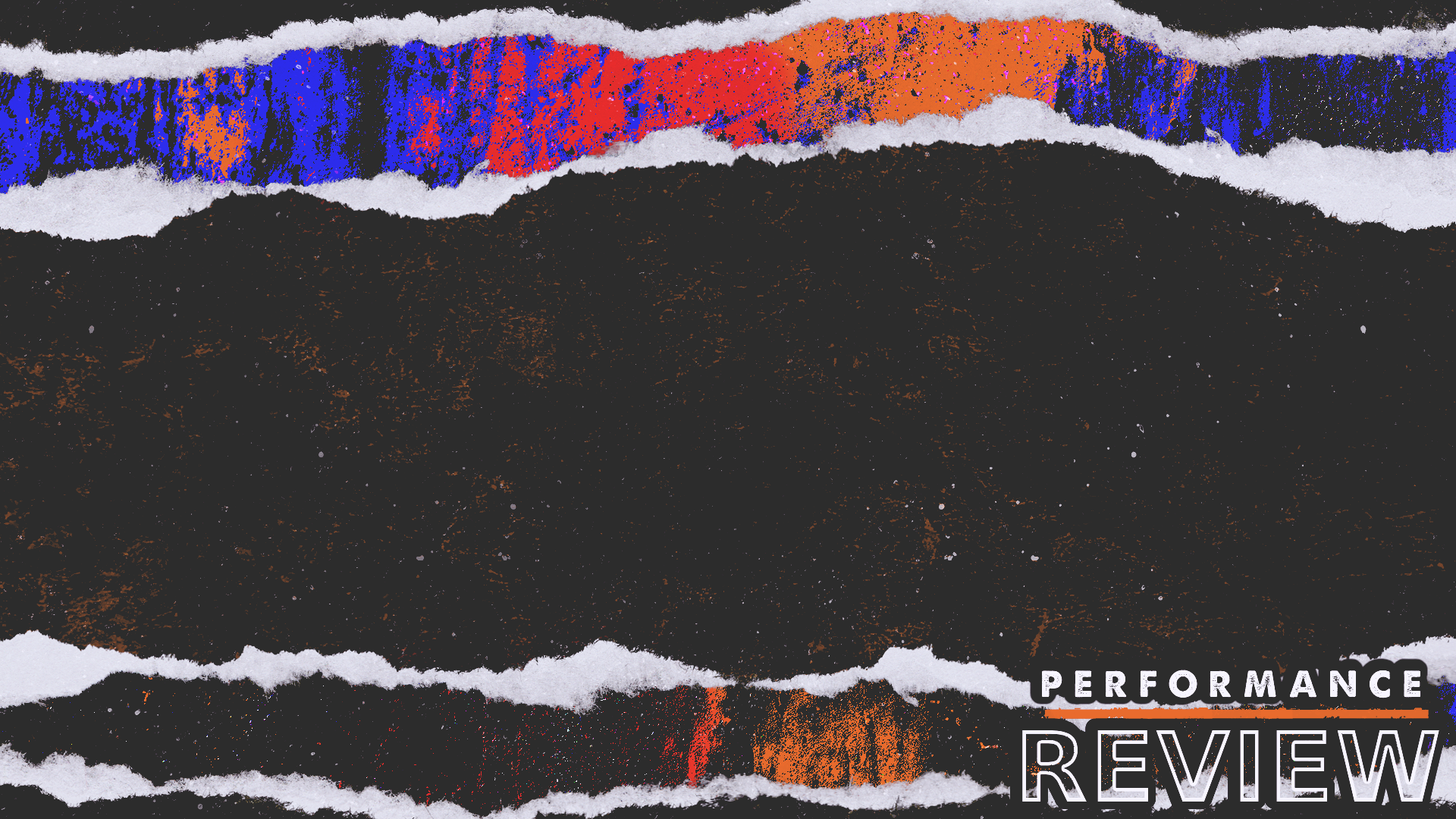 Thyatira’s Performance Review:
The Local Church Jesus Wants Holds Each Other Accountable
Admonish With Gentleness & Love
Admonish With Patience
Admonish With Understanding Of The Recipient
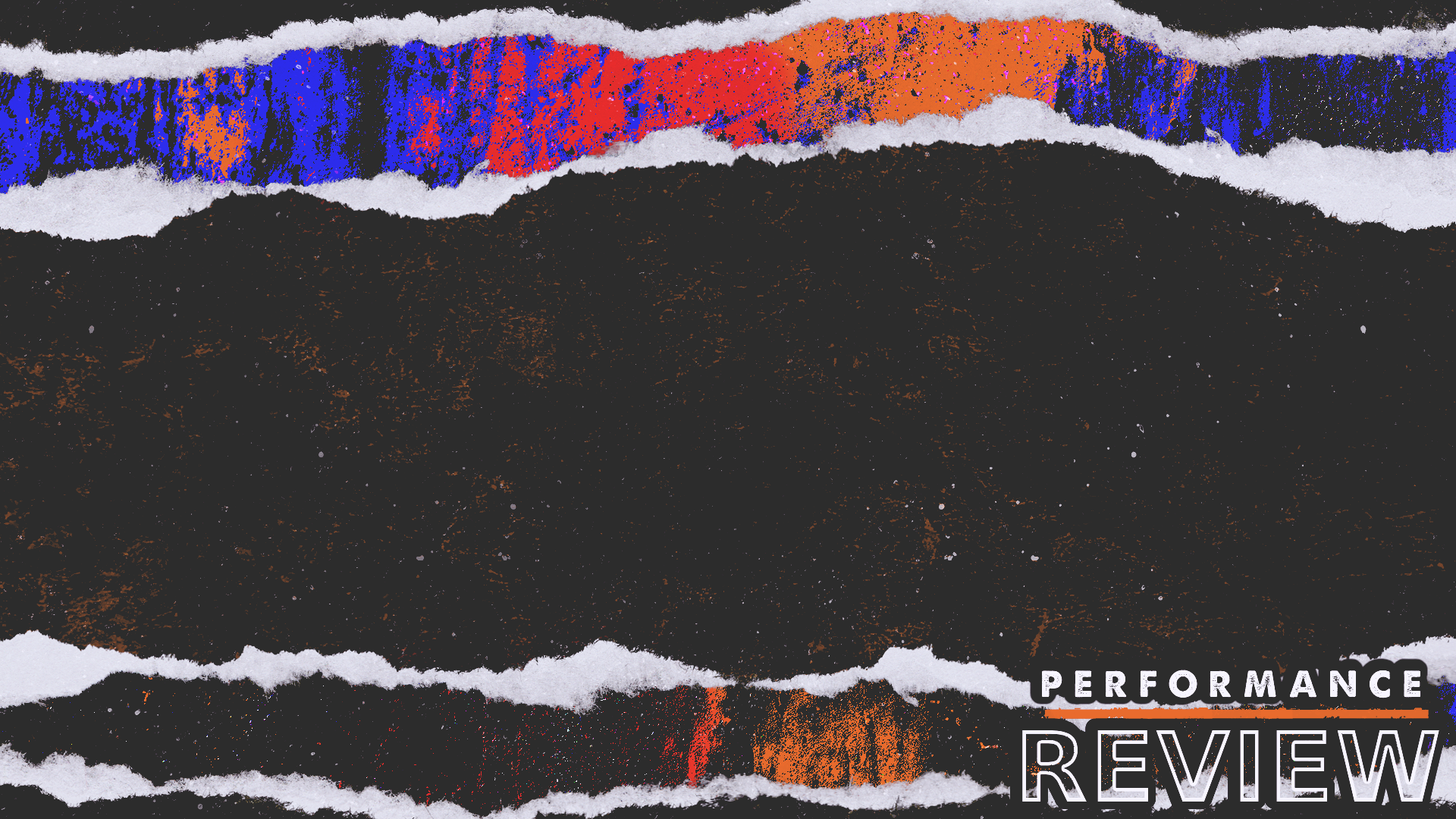 “19 Those whom I love, I reprove and discipline; therefore be zealous and repent. 20 Behold, I stand at the door and knock; if anyone hears My voice and opens the door, I will come in to him and will dine with him, and he with Me. 21 He who overcomes, I will grant to him to sit down with Me on My throne, as I also overcame and sat down with My Father on His throne. 22 He who has an ear, let him hear what the Spirit says to the churches .”
 Revelation 3:19-22